Today you will...
Investigate problems related to A – Level Maths
Complete this triangle
Task 1
1
1
2
1
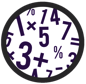 1
3
SO THAT BY THE END OF THE LESSON...
Key Words:

Investigate
Research
Key Words
Skills:
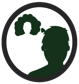 [Speaker Notes: 1 x 60 min lesson]
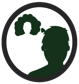 Today you will learn to...
Investigate problems related to A – Level Maths
Expand and simplify these expressions
Compare the answers to Pascal’s triangle to find the simplified expansion of
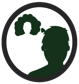 Today you will learn to...
Investigate problems related to A – Level Maths
Task 2
Google the meaning of these key words
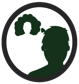 Today you will learn to...
Investigate problems related to A – Level Maths
Task 3
Common Trig Angles Investigation
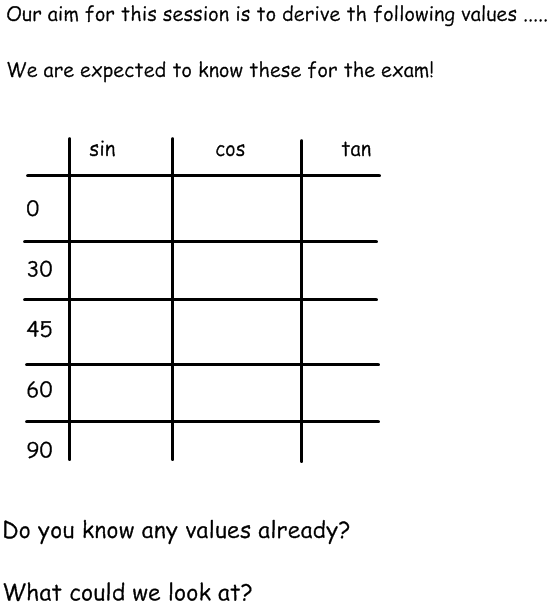 Complete this table of values using the three Trig Graphs and the two triangle diagrams on the next two page
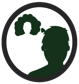 Today you will learn to...
Investigate problems related to A – Level Maths
You can Google the shapes if you can’t remember them …
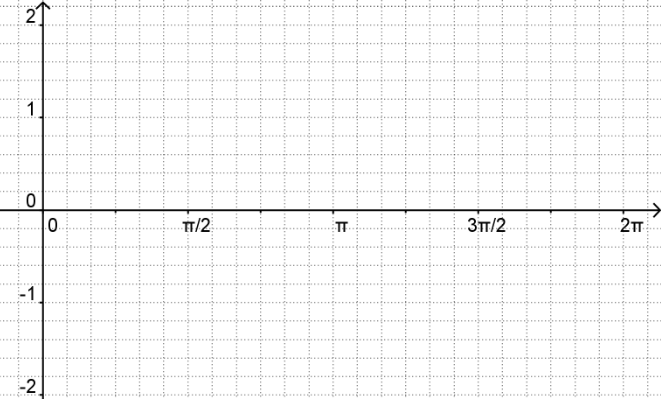 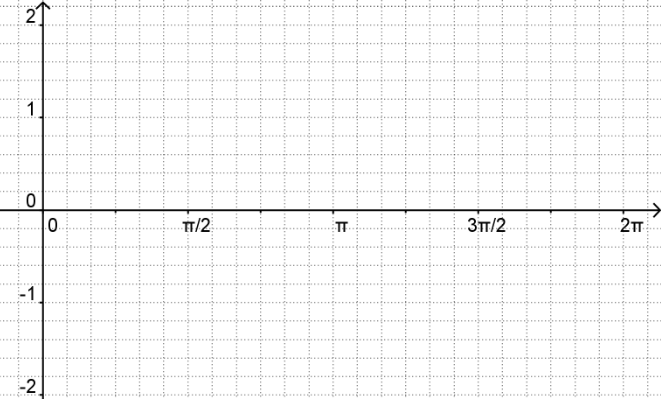 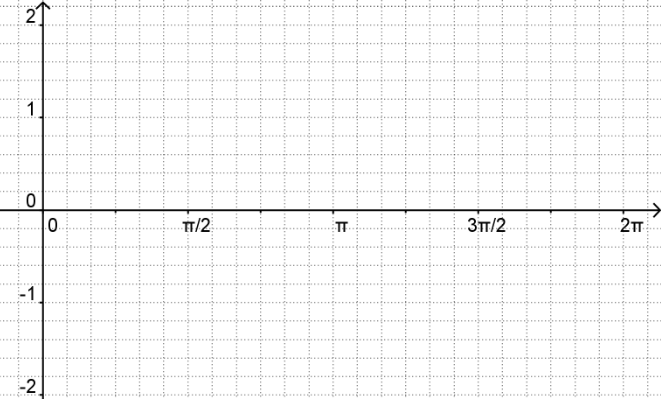 90
90
90
180
180
180
270
270
270
360
360
360
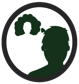 Today you will learn to...
Investigate problems related to A – Level Maths
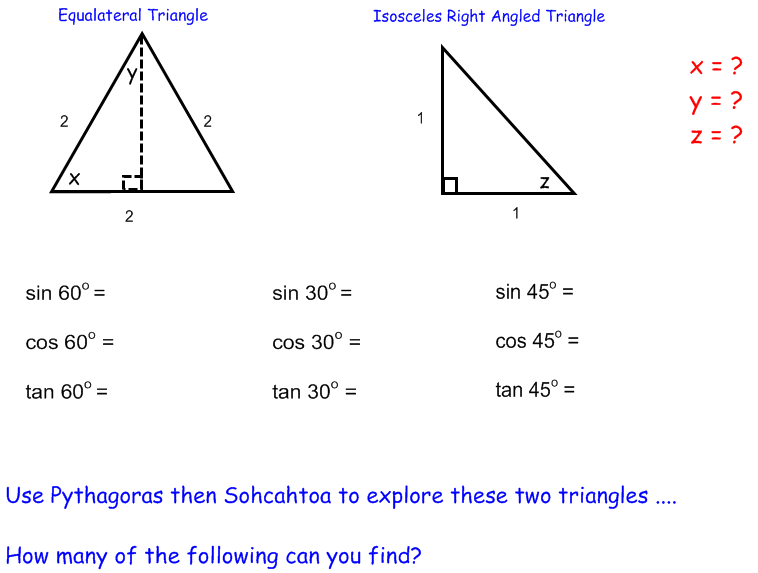